Treatment of Respiratory Tract infections
Prof. 

Azza EL-Medany
Objectives of the lecture
At the end of lecture , the students should be able to understand the following:
Types of respiratory tract infections
Antibiotics commonly used to treat 
   respiratory tract infections and their
   side effects.
 Understand the mechanism of action, pharmacokinetics of individual drugs.
Classification of respiratory tract infections
Upper respiratory tract infections  			  (URTI’s)


Lower respiratory tract infections  			 (LRTI’s)
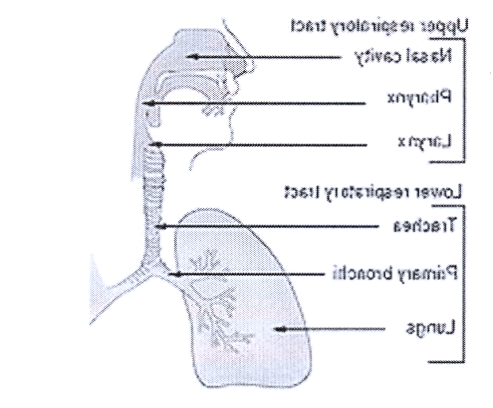 Penicillins
Mechanism of action of penicillins
Inhibits bacterial cell wall synthesis

 Bactericidal
Broad spectrum penicillins
Amoxicillin
Ampicillin
    Acts on both gram –positive & gram- negative microorganisms  

   Sensitive to β-lactamase enzyme
Pharmacokinetics
Given orally or parentrally
Not metabolized in human.
Relatively lipid insoluble.
Excreted mostly unchanged in
   urine.
Half-life  30-60 min ( increased
   in renal failure).
Therapeutic uses
Upper respiratory tract infections, especially those produced by Group A gram positive beta-hemolytic streptococci.

Lower respiratory tract infections
β-Lactamase inhibitors
Clavulanic acid
Sulbactam 

   Themselves have no antibacterial activity.
   They inactivate β-lactamase enzyme

   e.g. Amoxicillin/clavulanic acid (augmentin) 		 

          Ampicillin/ sulbactam
Cephalosprins
Mechanism of action of Cephalosporins
Inhibit bacterial cell wall synthesis

Bactericidal
2nd Generation Cephalosporins
Cefuroxime axetil, cefaclor
Effective mainly against Gram-negative bacteria.
Well absorbed orally
Active against β-lactamase –producing bacteria
3rd  Generation Cephalosporins
Ceftriaxone   /  Cefotaxime

Have enhanced activity against gram-negative bacilli
Given  by intravenous route
Effective treatment in pneumonia produced by β-lactamase producing bacteria
Pharmacokinetics of cephalosporins
Given parenterally  or  orally

Relatively lipid insoluble

Excreted  Mostly unchanged in the urine. 
     
Half-life 30-90 min  (increased in renal failure)
Adverse effects of       cephalosporins
Mechanism of action
Inhibit protein synthesis by binding to  50 S subunit of the bacterial ribosomes 

Bacteriostatic
   
 Bacteriocidal at high concentration
Clarithromycin
More effective on G+ bacteria.
Stable at gastric acidity
Inhibits cytochrome P450 system
Metabolized to active metabolite
Excreted in urine 20-40% unchanged or    metabolite
                     Bile    approx. 60%
Half-life 4-5 hours
Azithromycin
More effective on G- bacteria.

Stable at gastric acidity
Undergo some hepatic metabolism ( inactive metabolite )
Biliary route is the major route of elimination
Only 10-15% excreted unchanged in the urine
Half- life ( 3 days)  
     
 Once daily dosing

 No effect on  cytochrome  P- 450
Adverse effects
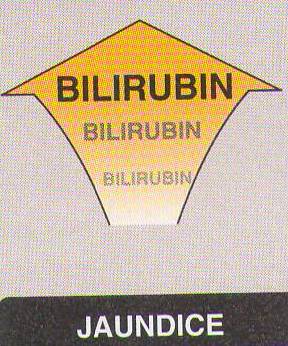 Mechanism of action
Inhibit DNA synthesis by inhibiting DNA Gyrase enzyme
CIPROFLOXACIN
Antibacterial spectrum

Mainly effective against G – bacteria
Pharmacokinetics
Well absorbed orally ( available i.v )
 Di & tri- valent cations interfere with its 	absorption
 Concentrates in many tissues, esp. kidney, 	prostate, lung & bones/ joints
 Does not cross BBB 
 Excreted mainly through the kidney   
 Half-life 3.3 hrs
Adverse  effects of fluoroquinolones
Nausea , vomiting & diarrhea

CNS effects ( confusion, insomnia, 
headache, dizziness & anxiety).

Damage growing cartilage  				(arthropathy)

Phototoxicity
Contraindications
Is preferably avoided in adolescents     (under 18 years  because of arthropathy)

Pregnancy/lactation
Clinical Uses
THANK YOU